GO Team Business Meeting #2
Where we are – Where we’re going
Where We Are
Our strategic plan is the guide for the work we’re doing in the school.  By monitoring the plan and ranking priorities, we can all work towards the common goals.  Using the priorities in the strategic plan, the school leadership team developed a Continuous Improvement Plan (CIP) for the current school year.
Timeline for GO Teams
You are HERE
3
Discussion Items
Current Strategic Plan

Continuous Improvement Plan
	Needs Assessment
	SMART GOALS
	Action Plan

Strategic Plan Alignment & Update

MAP Data
	Data Protocol
4
CurrentStrategic Plan
2021-2025
West Manor IB World School
SMART Goals
Increase the % of grades 3-5 students scoring proficient or above on Milestones/MAP  in math by 3%
Increase the % of grades 3-5 students scoring proficient or above on Milestones/ MAP  in  reading by 3%
Increase the percentage of students with 10 or less absences by 3%
School Strategies
APS Strategic Priorities & Initiatives
School Strategic Priorities
1A. Implementation of an intervention block to reduce gaps in learning
1B. Employ a literacy block with phonics for grades k-2
1C. Create PLC planning time for teachers to internalize standards and plan for instruction
1.

3.
Fostering Academic Excellence for All
Data
Curriculum & Instruction
Signature Program
Increase student phonic awareness and create early readers
Increase student knowledge in numbers and operations domain
Increase student multiplication skills
Building a Culture of Student Support
Whole Child & Intervention
Personalized Learning
TBD: Create an attendance team to monitor and address attendance concerns, Create a Care Team to address student needs 
TBD: Utilize SLC practices and restorative justice with the Counselor to reduce suspensions
Increase student attendance and decrease suspension rate
Equipping & Empowering Leaders & Staff
Strategic Staff Support
Equitable Resource Allocation
TBD: Monthly IB training for staff, Professional development individualized around teacher needs in reading and math, training for phonics program (Fundations)
Ongoing PD for SEL, restorative practices, and trauma
Increasing Teacher knowledge of Standards 
 Increase Teacher knowledge of IB Program
Creating a System of School Support
Collective Action, Engagement & Empowerment
TBD: Conduct data meetings in PLC, with parents and students. Students will also have goal setting meetings with teachers
--Increase Parent Liaison and Social Worker positions to full time to support the needs of students and parents
Improve stakeholder knowledge of school data and how to assist
 Provide support to students and stakeholders in need
6
Continuous Improvement Plan
West
School Name
** 	Strengths 					Challenges 
IB Authorized School                                                              36% Proficient on ELA Milestones 
School climate (Attendance Rate 95% )                              29% Proficient on Math Milestones English Language Learners Performance                          New Math Standard Implementation Math increase of 12.4% on Milestones                              Low Parent Engagement 

Our Overarching Needs 
Literacy: Increase student knowledge of phonics and phonemic awareness to support early readers. Improve student writing in all genres 
Numeracy: Teachers need to internalize new Math standards in efforts to increase student achievement. 
Whole Child & Intervention: Parents need to partner with the school to assist the scholars with assignments and to attend school regularly Literacy Problem Statement
[Speaker Notes: Notes for School CIP Teams: After completing your Comprehensive Needs Assessment ( data protocol), you will come here and identify some strengths and opportunities/challenges you have observed from the data. The priority areas are Literacy, Numeracy, and Whole Child & Student Support. Identify an overarching need for each area. Formulate a problem statement for each area. Make sure the problem statement meets the criteria. Refer to your CIP resources.]
West Manor goals
Increase the % of grades 3-5 students scoring proficient or above on Milestones from 36% to 39% 
Increase the % of grades 3-5 students scoring proficient or above on Milestones from 29% to 32% 
Parent participation will assist in raising the average daily attendance for 95 to 96% and reduce the number of disciplinary infractions to 235
Presentation Title
9
West Manor Action Plans
ELA
Math
Whole Child
Provide realtime feedback and coaching to teachers scoring emergent in small group reading implementation, and writing
Continue Gifted Collab modelproviding inquiry based instruction to all classes
Create additional 45 minute planing period for Math prework and data analysis 
SELT will begin supporting DSE Teachers in PLC in addition to grade level PLC
Attendance Team with weekly meetings
Whole Child Intervention Team with Weekly meetings
Continue Response to Intervention Specialist
10
GO TEAM DISCUSSION: Review the priorities and goals in your strategic plan and the information and goals CIP. Reflect on if updates need to be made to the Strategic Plan.
Are all CIP Goals reflected in
our Strategic Plan Priorities?
GO TeamActivity&Discussion
11
Updates to the
Strategic Plan
No changes to Strategic Plan

1.Increase student phonic awareness and create early readers
2  Increase student knowledge in numbers and operations domain
3. Increase student multiplication skills 
 4. Increase student attendance and decrease suspension rate 
 5.Increasing Teacher knowledge of Standards 
Increase Teacher knowledge of IB Program
7. Improve stakeholder knowledge of school data and how to assist
9. Provide support to students and stakeholders in need
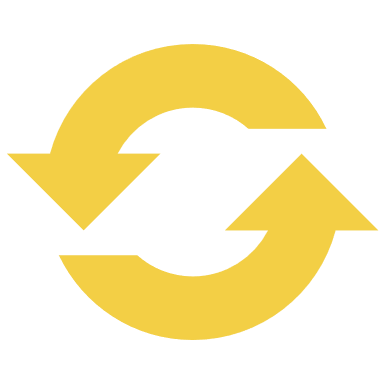 MAP Data
Spring MAP Results
Before Presenting to your GO Team: 
Insert School’s 2023 Spring MAP Results – use as many slides as necessary
14
Fall MAP Results
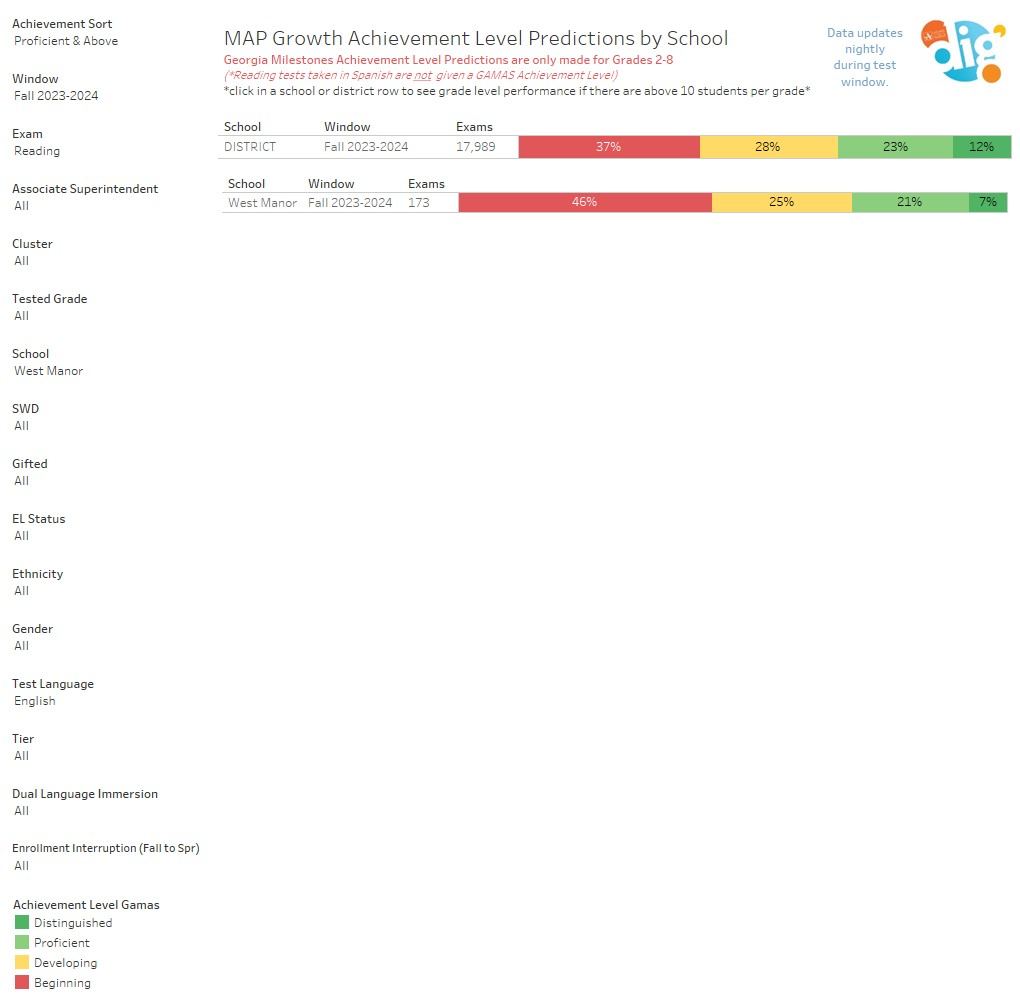 15
Fall MAP Results Math
Presentation Title
16
GO Team Discussion:Data Protocol
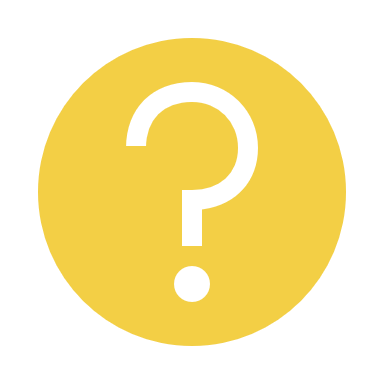 What do you notice?

What are your wonderings?

What additional questions do you have?
17
Strategic planning will help you fully uncover your available options, set priorities for them, and define the methods to achieve them.
Robert J. Mckain
9/3/20XX
18
Where we’re going
At our next meeting(s) we will discuss how our data is aligning to our strategic plan and determine if we need to make any adjustments. 
Before the end of Fall Semester, we will take Action (vote) on ranking our strategic priorities for the 2024-2025 school year.
Let me or the Chair know of any additional information you need for our future discussion.
19
Thank you
20